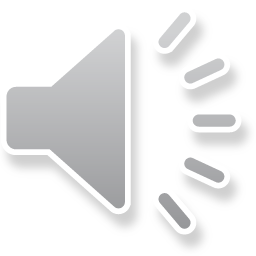 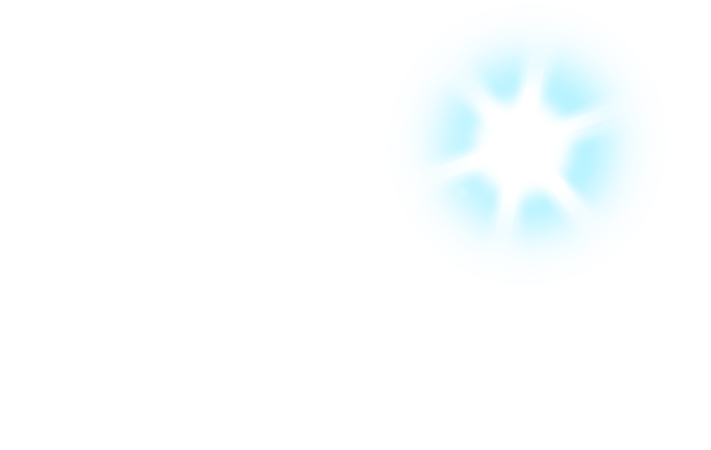 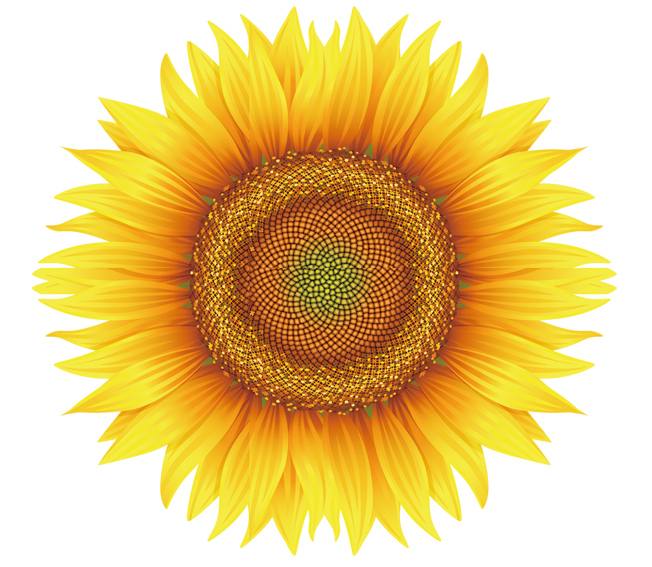 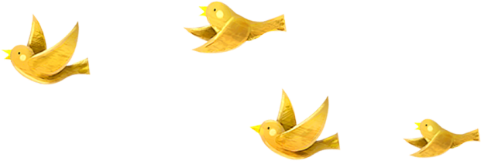 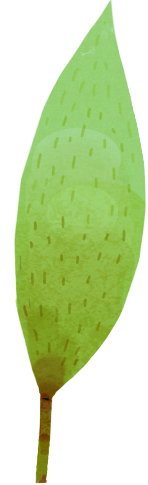 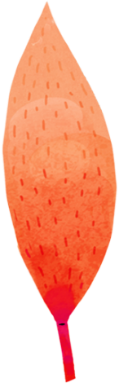 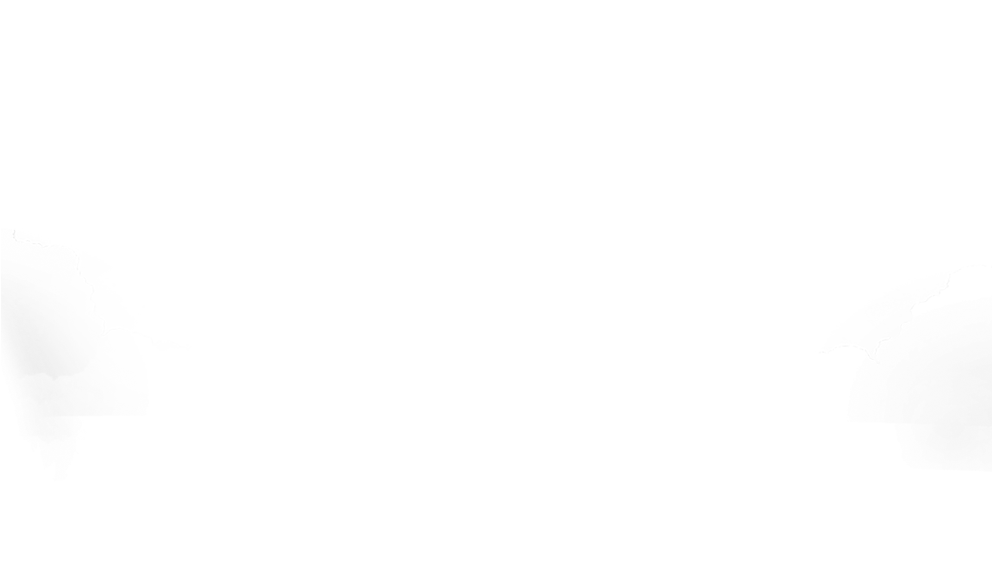 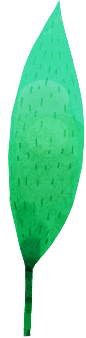 CHÀO MỪNG CÁC EM 
ĐẾN VỚI TIẾT HỌC MÔN TIẾNG VIỆT
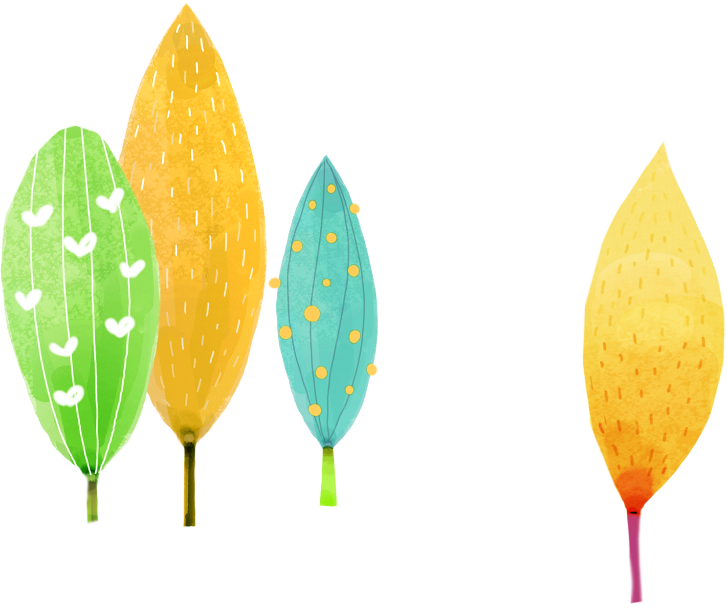 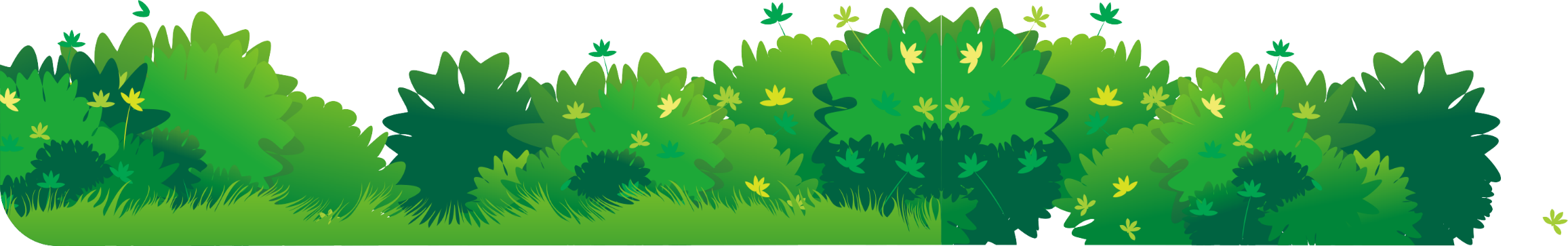 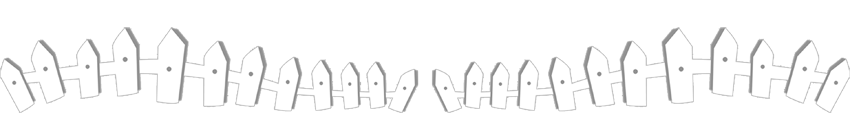 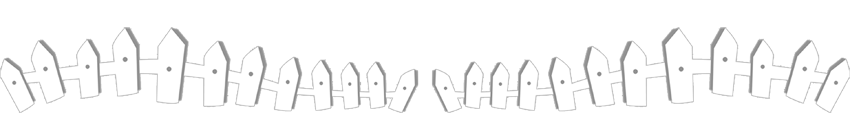 Luyện tập
Mở rộng vốn từ về giao tiếp, kết nối; Dấu chấm, dấu phẩy
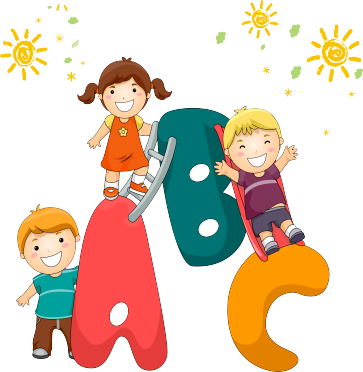 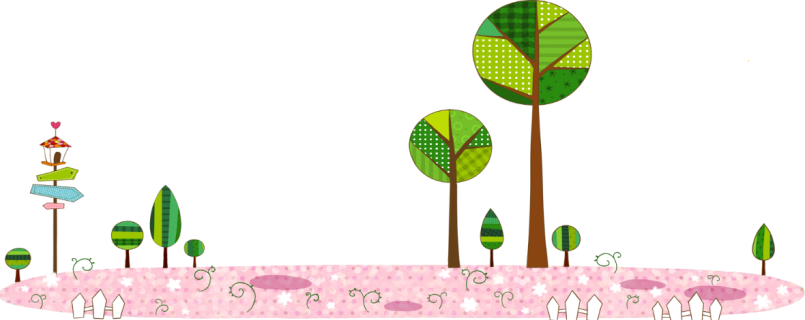 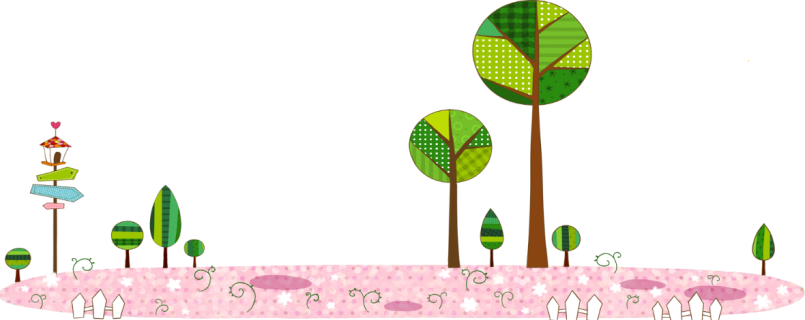 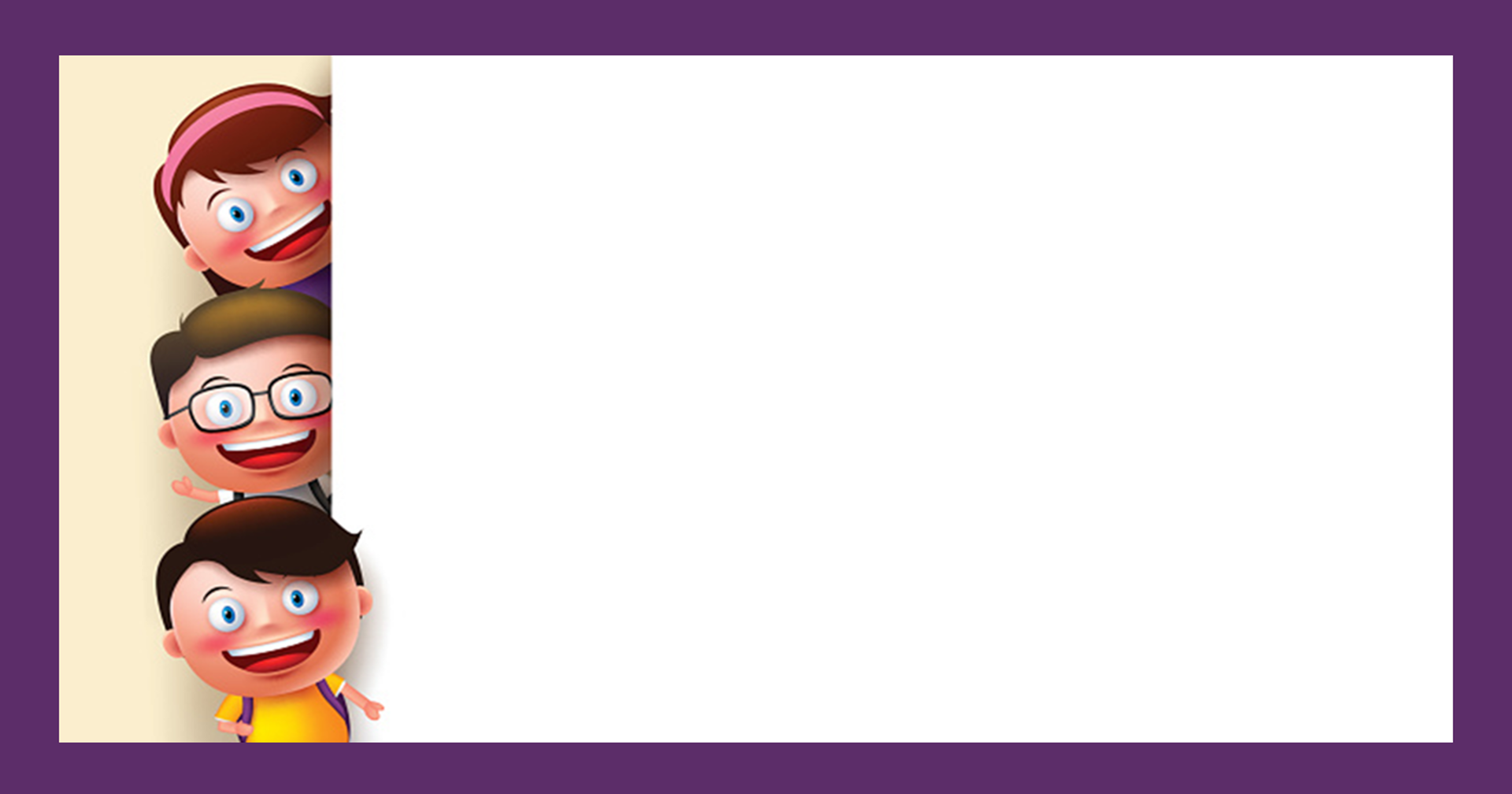 YÊU CẦU CẦN ĐẠT
1. Phát triển vốn từ về giao tiếp, kết nối.
2. Sử dụng đúng dấu phẩy, dấu chấm.
1. Tìm từ ngữ chỉ hoạt động của mỗi bạn nhỏ trong tranh.
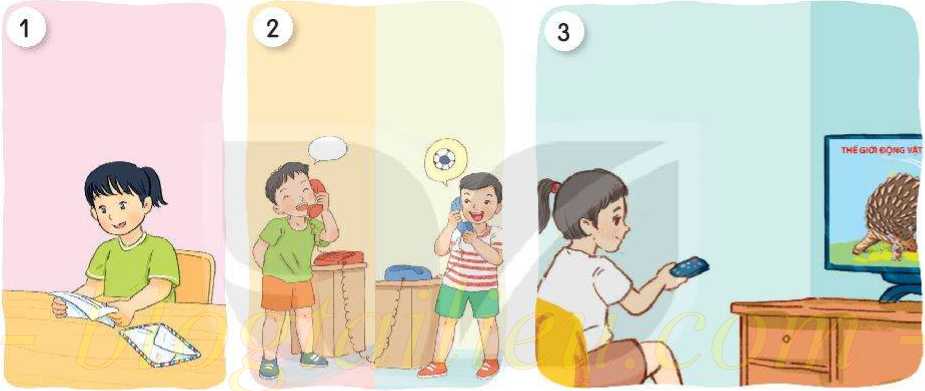 đọc thư
gọi điện thoại
xem ti vi
2. Nói tiếp để hoàn thành câu nêu công dụng của đồ vật.
         a. Nhờ có điện thoại, em có thể (...).
         b. Nhờ có máy tính, em có thể (...).
         c. Nhờ có ti vi, em có thể (...).
THẢO LUẬN NHÓM BÀN
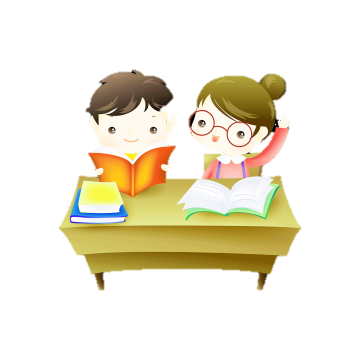 2. Nói tiếp để hoàn thành câu nêu công dụng của đồ vật.
nói chuyện với ông bà ở quê.
a. Nhờ có điện thoại, em có thể ...
tìm thấy nhiều thông tin hữu ích.
b. Nhờ có máy tính, em có thể ....
xem được nhiều chương trình hay.
c. Nhờ có ti vi, em có thể ....
Bài 3: Chọn dấu câu thích hợp cho mỗi ô vuông 
trong đoạn văn sau:
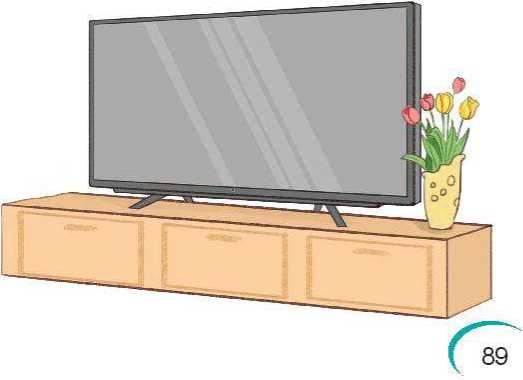 Ti vi là bạn của của gia đình em    Bố em thường thích xem thời sự     bóng đá    Mẹ em thích nghe nhạc     xem phim truyền hình. Còn em thích nhất là chương trình Thế giới động vật
.
.
,
,
.
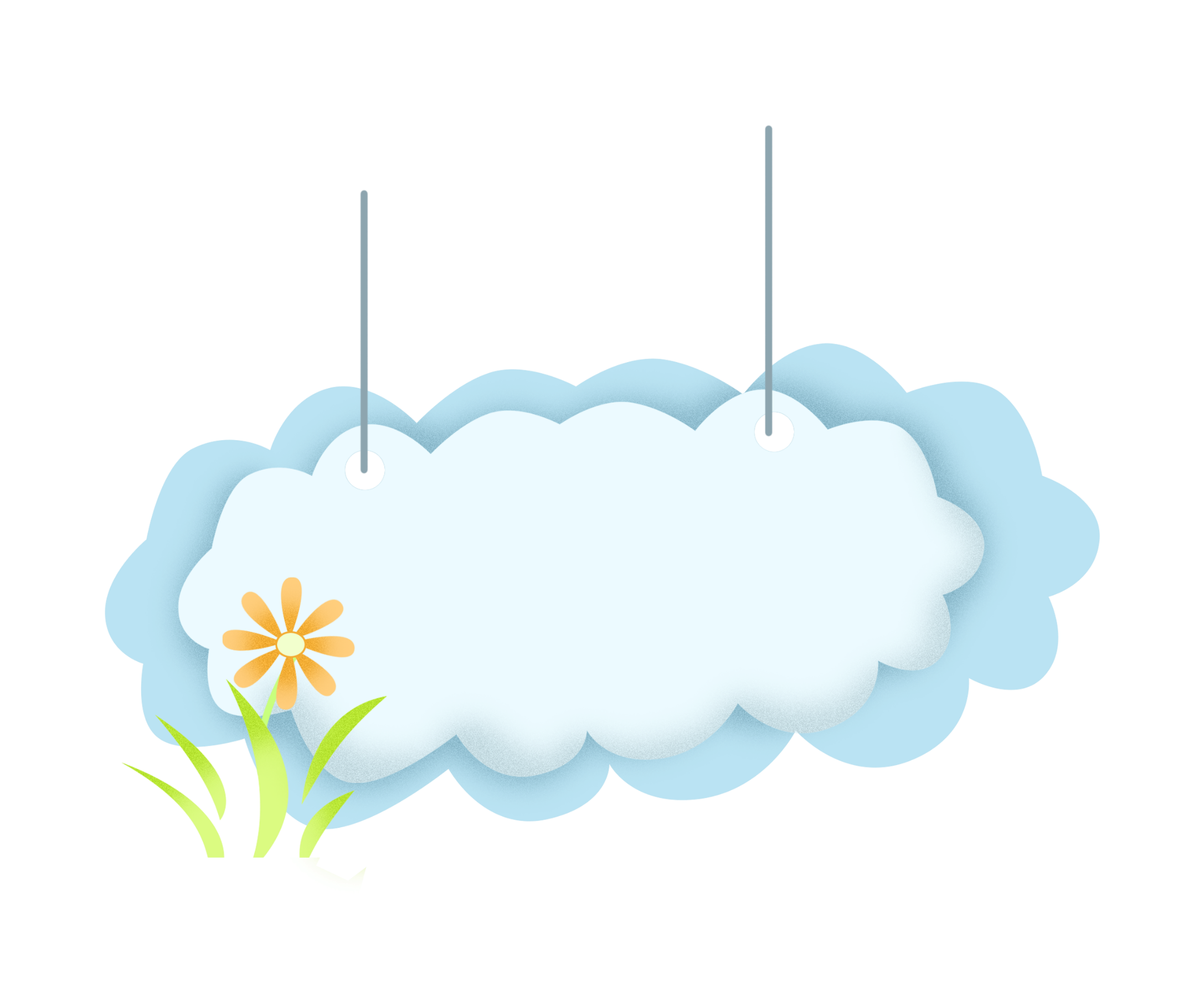 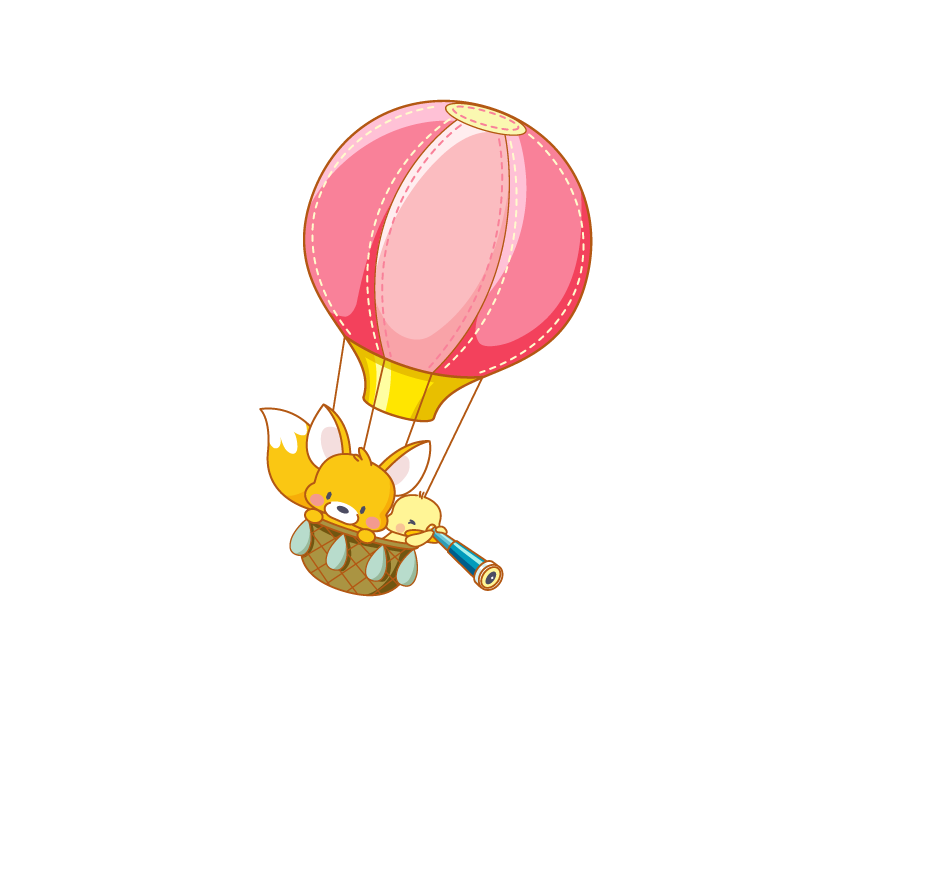 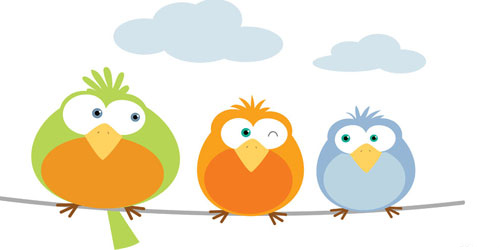 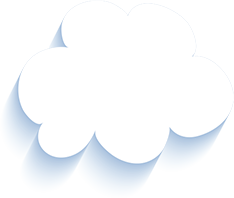 Tạm biệt và hẹn gặp lại 
các con vào những tiết học sau!
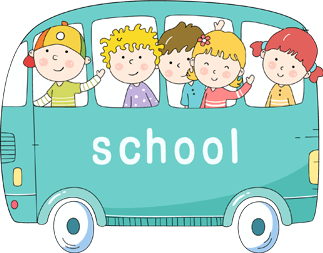 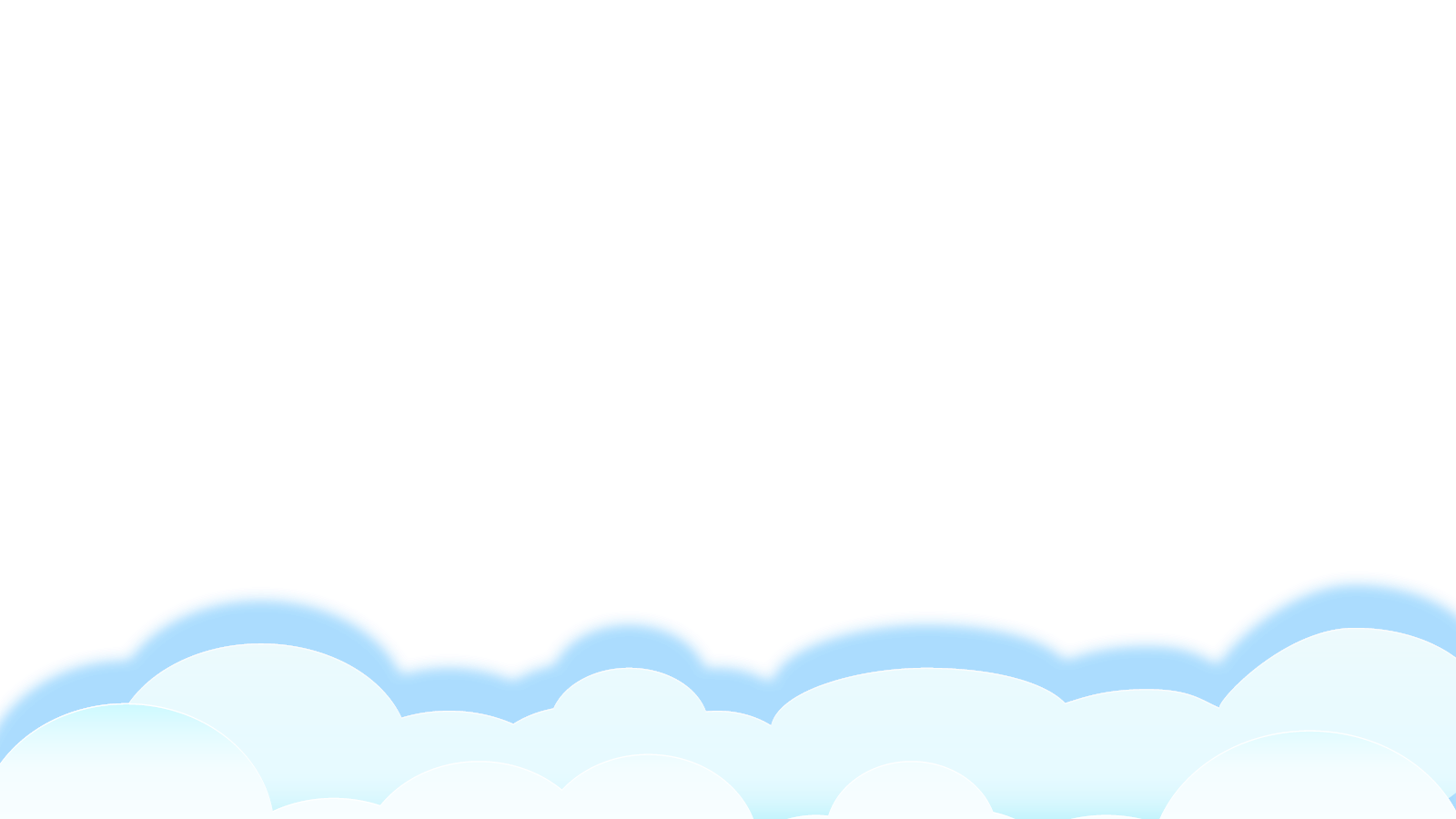